Полимеразная цепная реакция
Выполнила Модженова Мария, 9б
Руководитель: Шалимова Елена Георгиевна
Рецензент: Кудряшова Елена Евгеньевна
Актуальность
Реакция ПЦР облегчает и позволяет быстрее проводить некоторые реакции с молекулами ДНК, является способом определения многих инфекционных заболеваний.
Цели и задачи
Цель - знать механизм полимеразной цепной реакции и ее использование, работая с источниками. Наиболее информативный источник - методическое пособие В. В. Зориной.
Задачи - подробно изучить этот механизм.
Структура
Глава 1 - как появился метод
Глава 2 - рассмотрение процессов в ПЦР
Глава 3 - практическое применение
Что такое ПЦР ?
ПЦР(полимеразная цепная реакция) - способ копирования отдельных фрагментов ДНК в пробе.
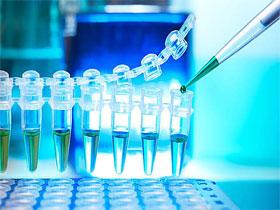 Как был открыт метод ПЦР
В 1953 году Уотсон и Крик открыли последовательность оснований и вторичную структуру ДНК.  В 1965 году Артур Корнберг открыл ДНК полимеразу. Taq-полимераза впервые была открыта Томасом Броком и Хадсоном Фризом в 1976 году. И уже в 1983 году Кэри Мюллис открыл сам метод ПЦР.
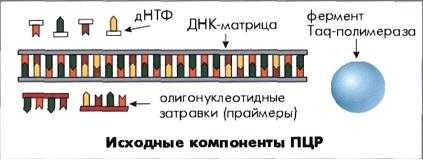 Процессы в пробирках
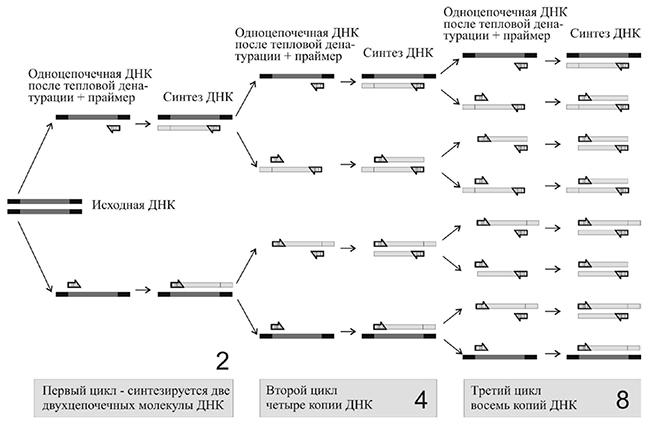 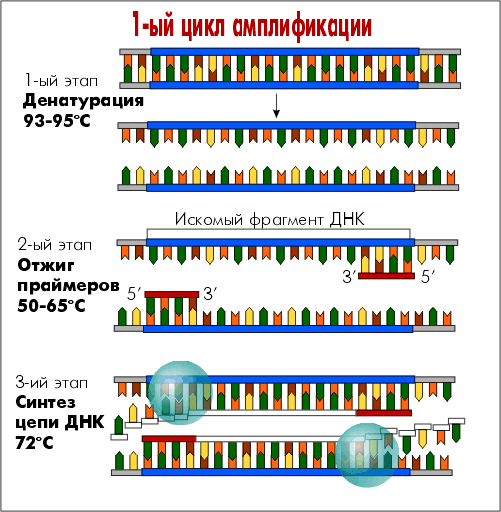 Практическое применение ПЦР
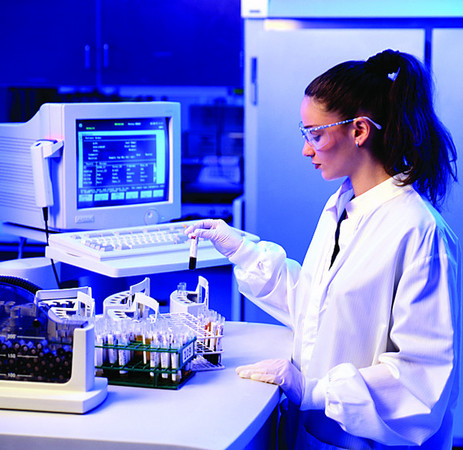 ветеринария
определение инфекций 
судебная медицина
определение ГМО в пищевых продуктах
Заключение
Мой реферат отвечает на вопросы: кто изобрел этот метод? что происходит на микробиологическом уровне во время проведения реакции? где ее можно применять?
На основе этого реферата можно кратко изучить этот метод, чтобы иметь представление о том, что это такое.